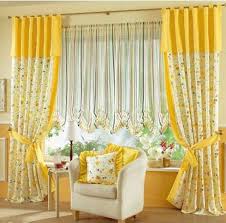 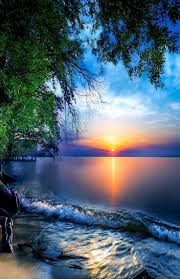 স্বাগতম
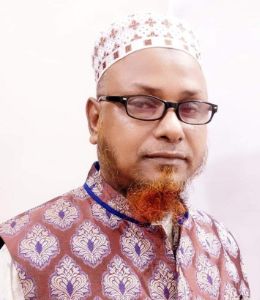 পরিচিতি
শ্রেণীঃ  ১০ম 
বিষয়ঃ  গণিত 
অধ্যায়ঃ  ১১ (স্থানাংক জ্যামিতি)
নিচের চিত্র গুলো লক্ষ্য কর
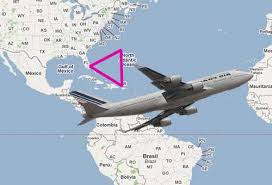 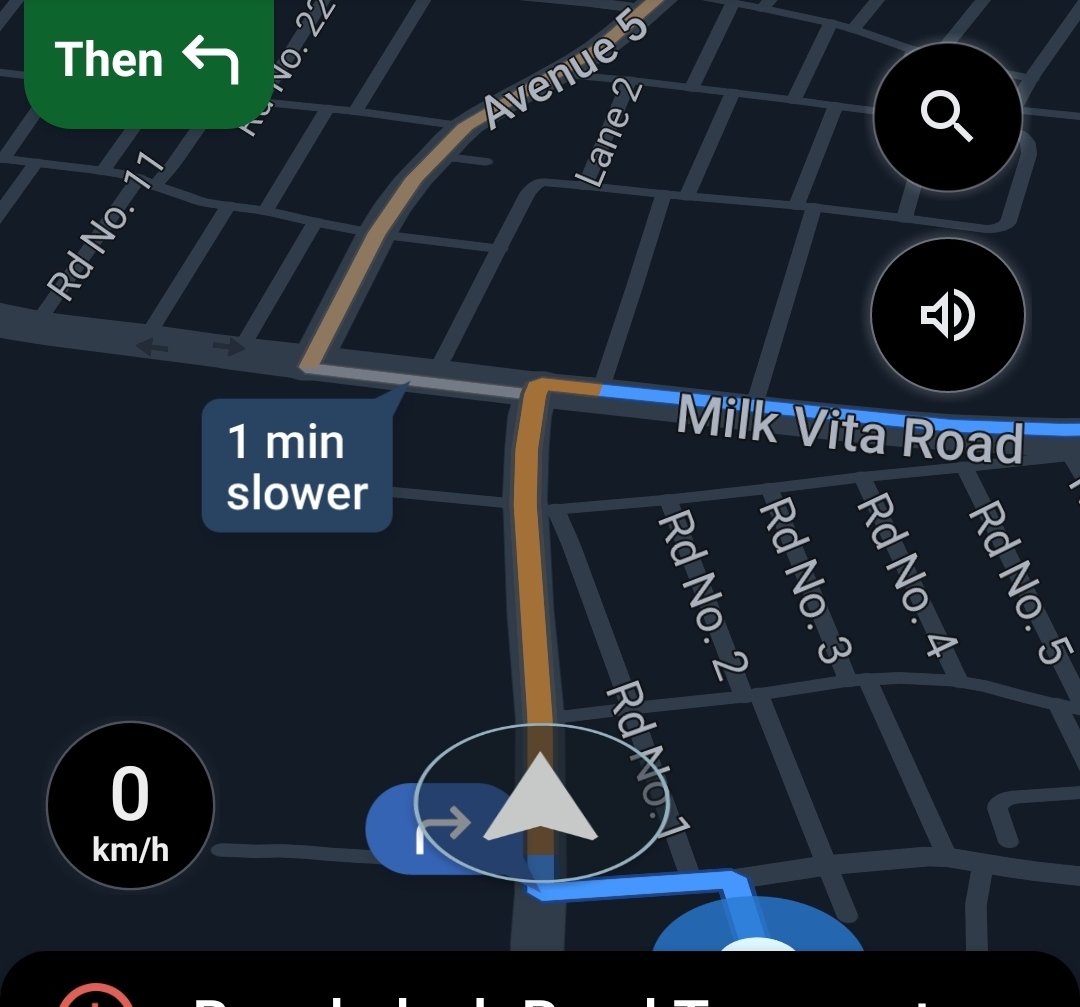 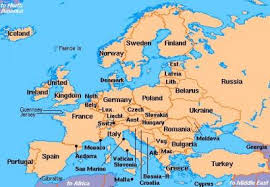 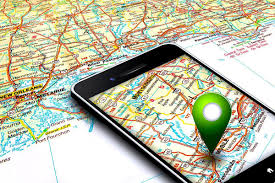 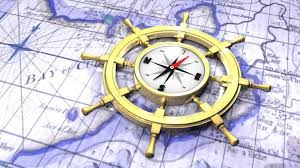 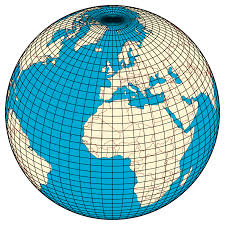 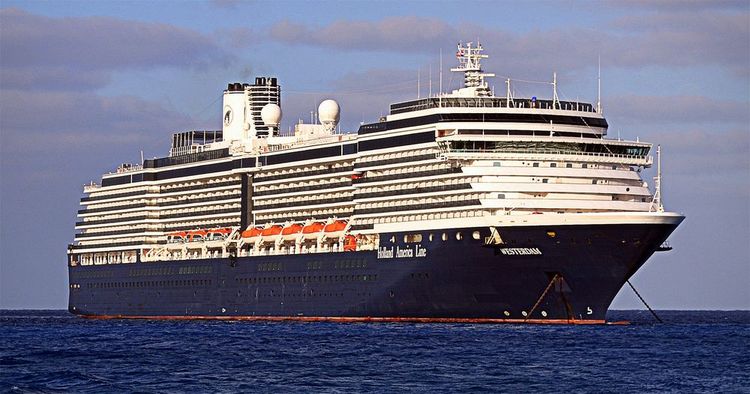 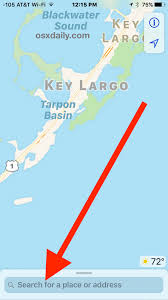 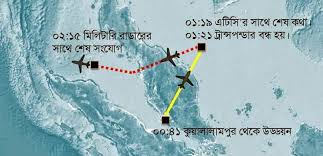 চিত্র গুলো দ্বারা কি বুঝলে ?
জলে, স্থলে ,আকাশে কোন বস্তুর অবস্থান নির্ণয়
জলে ,স্থলে ও আকাশ পথে অবস্থান নির্ণয়ের জন্য কি ব্যবহার করা হয়?
অক্ষাংশ ও দ্রাঘিমাংশ
ঠিক তেমনি কোন সমতলে কোন বিন্দুর অবস্থান নির্ণয়ের জন্য ব্যবহার করা হয় স্থানাংক
পাঠ ঘোষনা
Y
আমাদের আজকের পাঠের বিষয় হলো স্থানাংক জ্যামিতি
x
x
Y
শিখণ ফল
শিক্ষার্থীরা এই পাঠ শেষে শিক্ষার্থীরা
সমতলে কার্তেসীয় স্থানাংকের ধারণা ব্যাখ্যা করতে পারবে।
দুইটি বিন্দুর মধ্যবর্তী দূরত্ব নির্ণয় করতে পারবে।
সরল রেখার ঢালের ধারণা ব্যাখ্যা করতে পারবে।
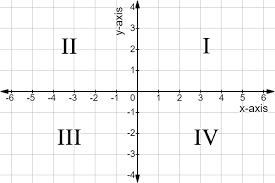 আয়তাকার কার্তেসীয় স্থানাংক
কোন সমতলে পরস্পর  সমকোণে ছেদ করে এরুপ দুইটি সরলরেখা XOX’এবং YOÝআঁকলে XOX’ কে x অক্ষ (x-axis) , YOY’ y অক্ষ (y-axis) এবং ছেদ বিন্দু ‘O’ কে মূলবিন্দু (origin) বলা হয়।
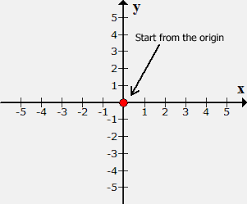 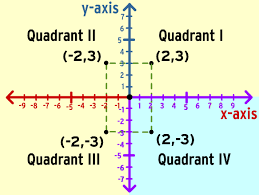 কার্তেসীয় স্থানাংকের অক্ষদ্বয় দ্বারা সমতল XOY, YOX’ ,X’OY’, Y’OX  এই চারটি ভাগে বিভক্ত হয়। এদের প্রত্যেকটিকে চতুর্ভাগ (quadrant) বলা হয়।
(+,+)
(-,+)
XOY চতুর্ভাগকে প্রথম ধরা হয় এবং ঘড়ির কাটার আবর্তনের বিপরীত দিকে পর্যায়ক্রমে দ্বিতীয় , তৃতীয় ও চতুর্থ চতুর্ভাগ ধরা হয়। কোন বিন্দুর স্থানাংকের চিহ্ন অনুসারে বিন্দুর অবস্থান বিভিন্ন চতুর্ভাগে থাকে।
(-,-)
(+,-)
দুইটি বিন্দুর মধ্যবর্তী দূরত্ব
মনে করি, P           এবং Q          একটি সমতলে অবস্থিত দুইটি ভিন্ন বিন্দু । P ও Q বিন্দু থেকে x অক্ষের উপর লম্ব PA ও QB আকিঁ । আবার P বিন্দু থেকে QB এর উপর PR লম্ব আকিঁ । এখন P বিন্দুর ভূজ = OA =x1  এবং P বিন্দুর কোটি =AP= y1। 
Q বিন্দুর ভূজ = OB = x2  ও কোটি  BQ = y2 ।
চিত্র হতে আমরা পাই ,
PR = AB = OB – OA = x2 – x1
QR = BQ – BR = BQ – AP = y2 – y1 
অংকন অনুসারে , PQR একটি সমকোণী ত্রিভূজ এবং PQ ত্রিভূজের অতিভূজ । 
তাই পীথাগোরাসের উপপাদ্য অনুযায়ী
 
বা, 
বা,          =
֒֒  P বিন্দু হতে Q বিন্দুর দূরত্ব, =
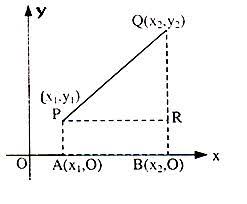 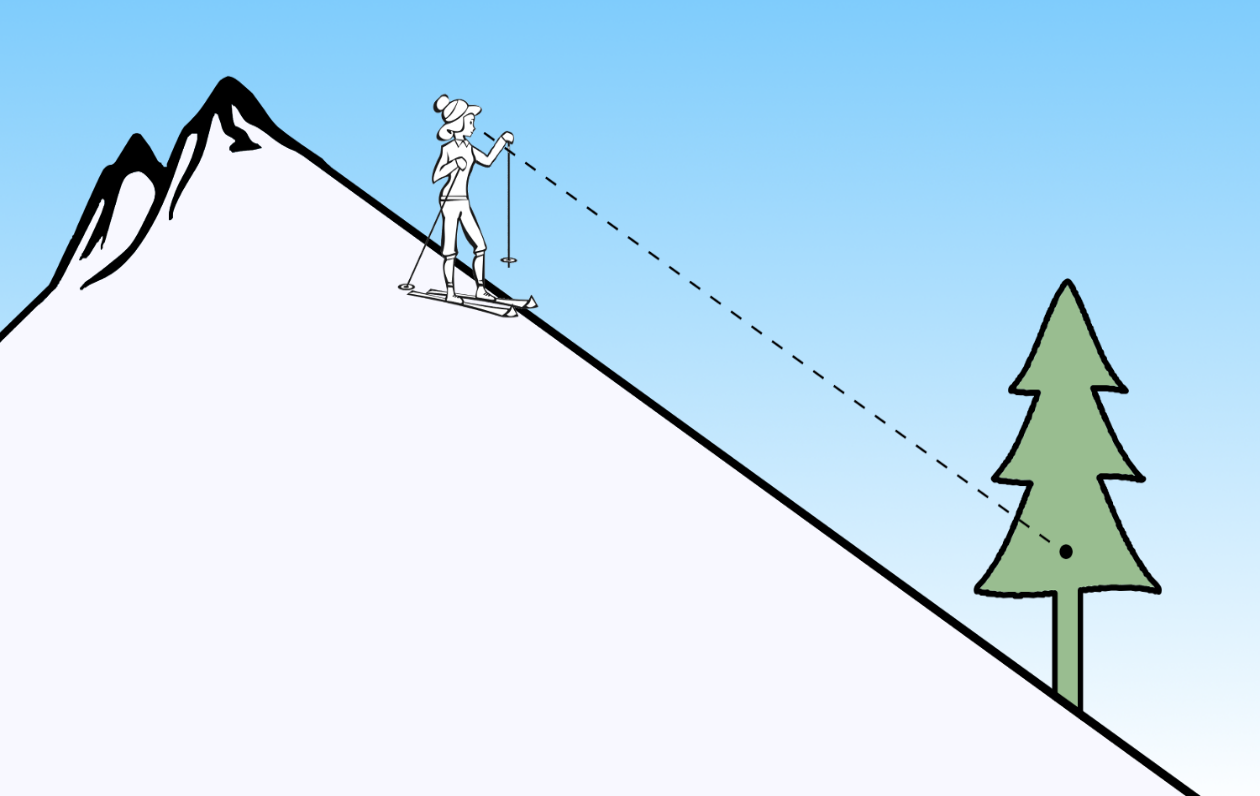 সরলরেখার ঢাল
কোন রেখাংশ x অক্ষের ধনাত্বক দিকের সাথে যে কোণ  উৎপন্ন করে  তাকে ঢাল বলে।  স্থানাংক জ্যামিতিতে আমরা ঢালকে                     আকারে প্রকাশ করে থাকি।
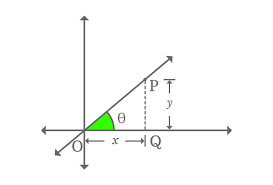 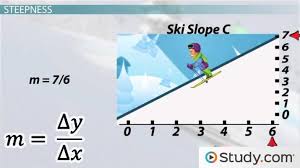 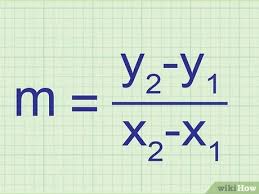 P(x1,y1)ও  Q(x2 ,y2) দুইটি বিন্দুর মধ্যবর্তী সরলরেখার ঢাল m হলে
বাস্তবিকপক্ষে, কোন সরলরেখা দ্বারা x অক্ষের ধনাত্বক দিকের সাথে উৎপন্ন কোণ Ө এবং ঢাল m এর মধ্যে সম্পর্ক হলো  m = tanӨ .
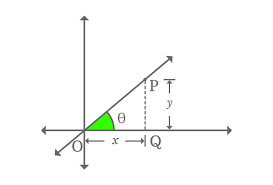 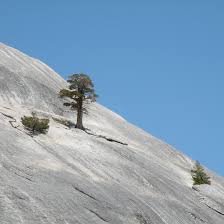 P (x1,y1)ও  Q (x2 ,y2) দুইটি বিন্দুর মধ্যবর্তী সরলরেখার ঢাল m হলে
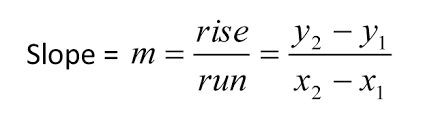 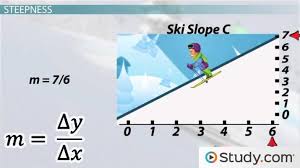 কোন সরল রেখার সমীকরণ  থেকে কিভাবে ঢাল নির্ণয় করা হয় ?
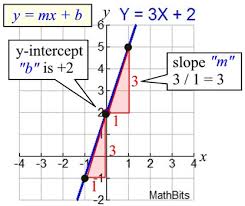 যেকোন সমীকরণকে y = mx +b এই আকারে প্রকাশ করলে x এর সহগ অর্থাৎ m ই হচ্ছে রেখাটির ঢাল।
দলীয় কাজ
১নং দলঃ A(3,6) ও B(-3, 4) বিন্দুর মধ্যবর্তী দূরত্ব নির্ণয় কর।
২নং দলঃ A(6,8) ও  B(3 , 5) বিন্দুর  মধ্যবর্তী সরলরেখার ঢাল নির্ণয় কর।
৩নং দলঃ  4x + 2y = 12 রেখাটির  ঢাল নির্ণয় কর ।
বাড়ির   
       কাজ
১। P(7,6) ও  Q(4,5) দুইটি বিন্দু । বিন্দু দুইটির মধ্যবর্তী দূরত্ব ও ঢাল নির্ণয় করে আনবে।
২ । 9x – 3y = 9 সমীকরণটি থেকে রেখাটির ঢাল নির্ণয় করে আনবে।
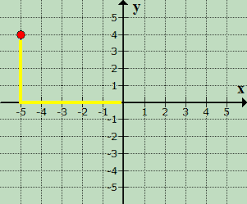 ধন্যবাদ
সবাইকে